Алгебра
7
класс
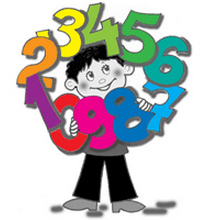 Тема:
Решение задач по теме «Формула разности квадратов»
Яшнабадский район. Школа № 161.
Учитель математики Наралиева Ш.Ш.
План урока
1
2
3
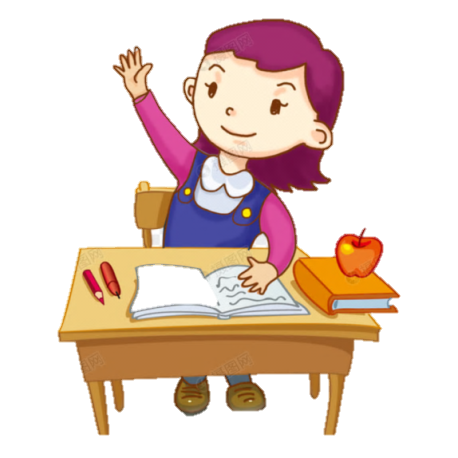 Задание:
1) Прочитать выражения:
    а - b;               а + b;           (а – b)(а + b);
               а2 – b2;                (а –b)2
2) Найти разность квадратов чисел 7 и 5. 
Чему равен квадрат разности этих же чисел?
(7 –5)2
=22=4
72 – 52
=49 –25=24
72 – 52
=(7 – 5)(7 + 5)=2∙12=24
Формулы сокращённого умножения
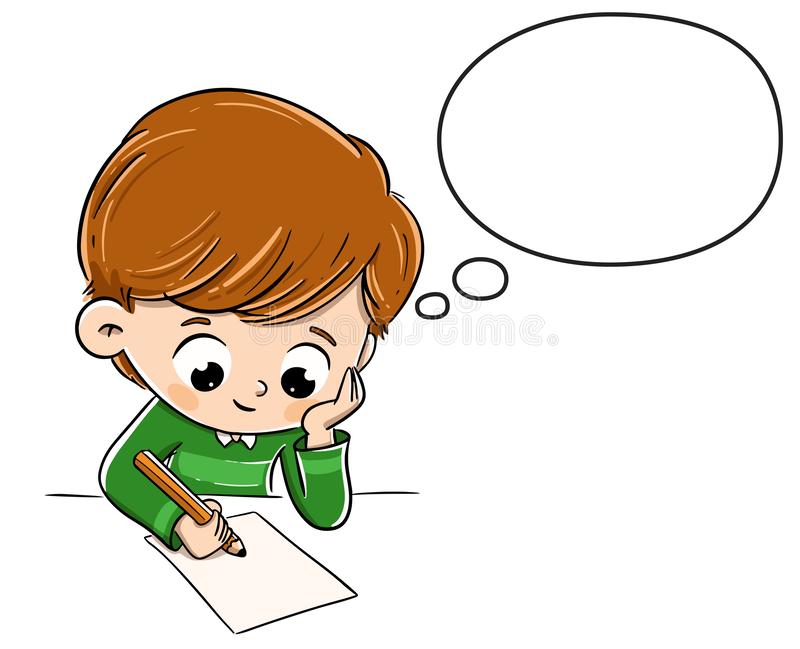 Квадрат 
суммы
Квадрат
разности
Разность
квадратов
4. Вычислить, применяя формулу 
сокращенного умножения
1) 32 · 28 =
(30 + 2)(30 – 2) =
900 – 4 =
302 – 22 =
896
9984
10000-16=
2) 104 · 96 =
(100 + 4)(100 – 4) =
1002 – 42 =
5. Выполнить умножение
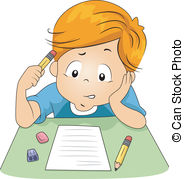 9c2 – b2
(3c)2 – b2 =
1)(3c + b)(3c – b) =
82 – (0,1m)2 =
2)(0,1m + 8)(8 – 0,1m) =
64 - 0,01m2
3)(6c4 – 0,5b7)(6c4 + 0,5b7)=
36c8- 0,25b14
((6c4 )2- ((0,5b7 )2 =
Задание из учебника
№ 393. Выполните умножение, воспользовавшись формулой сокращённого умножения.
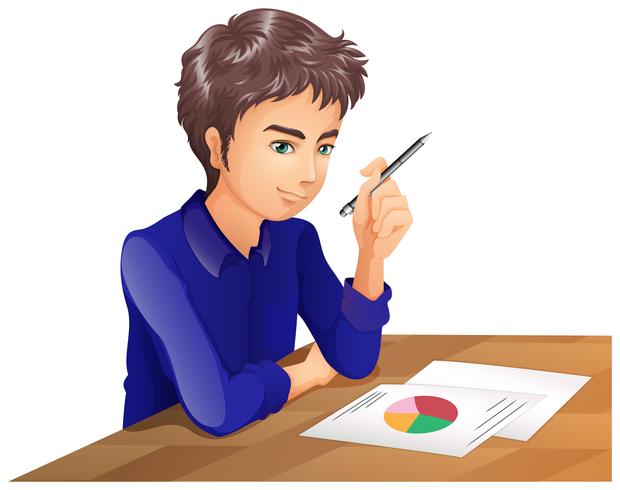 Задание из учебника
№ 394. Выполните умножение, воспользовавшись формулой сокращённого умножения.
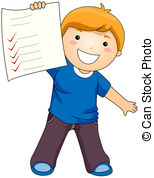 Задание из учебника
№ 395. Вычислите используя формулы сокращённого умножения.
Задание из учебника
№ 397. Упростите
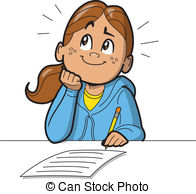 Задание из учебника
№ 399. Решите уравнение
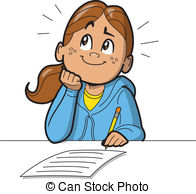 ЗАДАНИЯ ДЛЯ ЗАКРЕПЛЕНИЯ
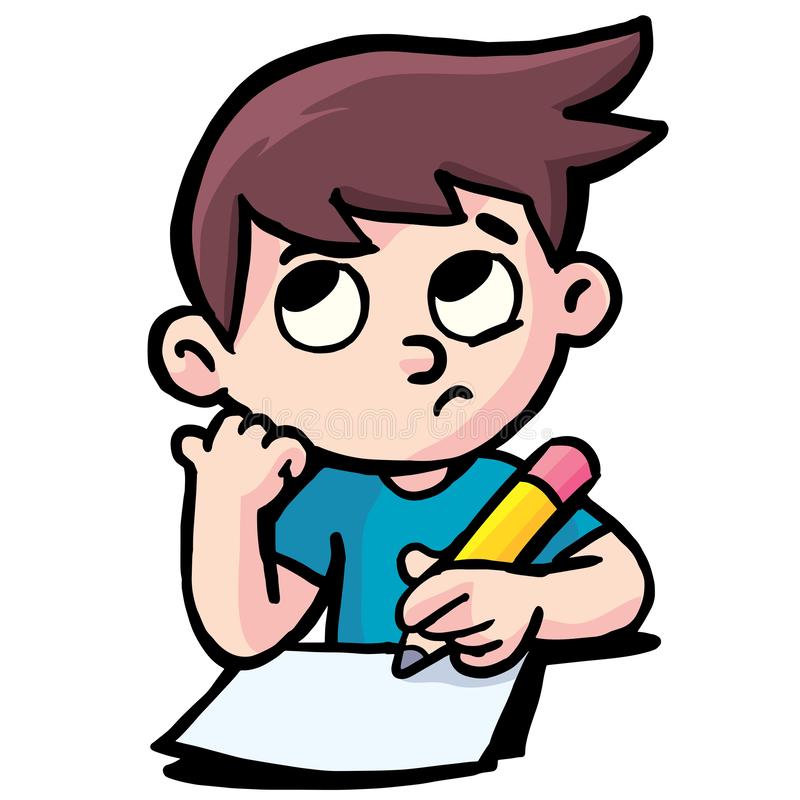 № 393 (2, 4)
№ 394 (2)  
№ 395 (2, 4)
Стр.117